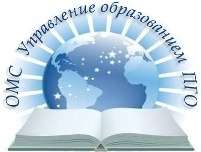 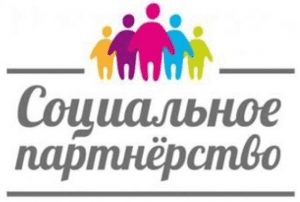 ИТОГИ  ИСПОЛНЕНИЯ ГОРОДСКОГО СОГЛАШЕНИЯ МЕЖДУ ОМС УПРАВЛЕНИЕ ОБРАЗОВАНИЕМ ПОЛЕВСКОГО ГОРОДСКОГО ОКРУГА  И  ПОЛЕВСКОЙ ГОРОДСКОЙ ОРГАНИЗАЦИЕЙ ПРОФЕССИОНАЛЬНОГО СОЮЗА РАБОТНИКОВ ОБРАЗОВАНИЯ И НАУКИ РФ ЗА  2021 ГОДА г. Полевской2021 ноябрь
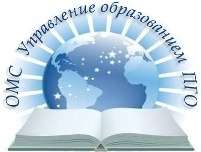 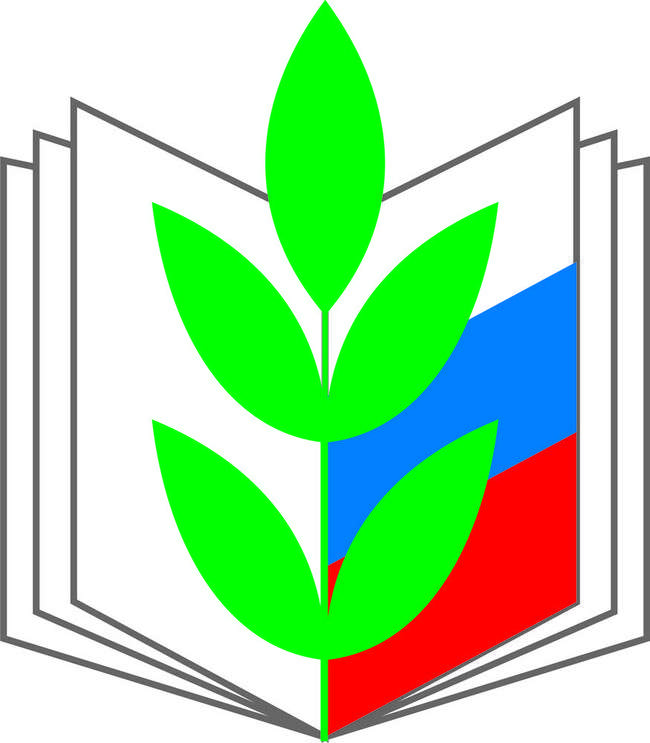 Закон «Об образовании в РФ»№ 273-ФЗ от 29 декабря 2012 года
Статья 26: …в целях учета мнения педагогических работников по вопросам управления образовательной организацией и при принятии образовательной организацией локальных нормативных актов, затрагивающих их права и законные интересы, по инициативе педагогических работников в образовательной организации действуют профессиональные союзы работников образовательной организации (далее - представительные органы работников).
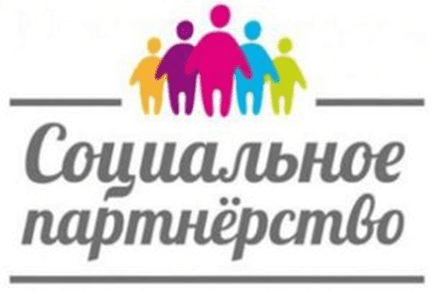 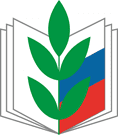 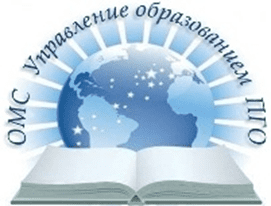 Соглашение между
Органом местного  самоуправления Управление  образованием Полевского  городского  округа и Полевской городской   организацией Профсоюза работников народного образования и науки Российской Федерации
на 2019–2022 г.г.

подписано 09 ноября 2018
Регистрация 16.11.2018 № 38-ОТ
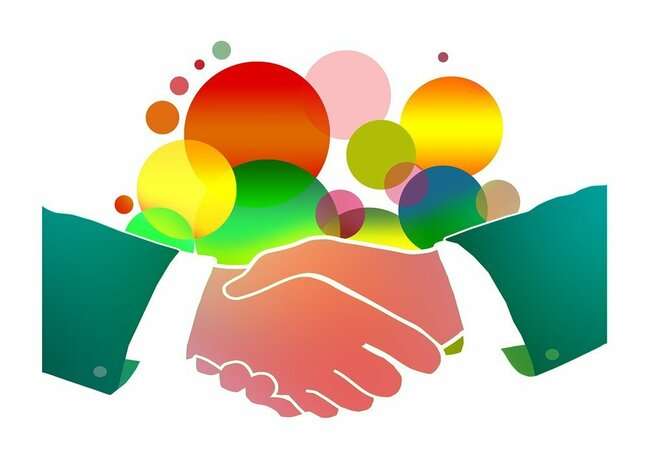 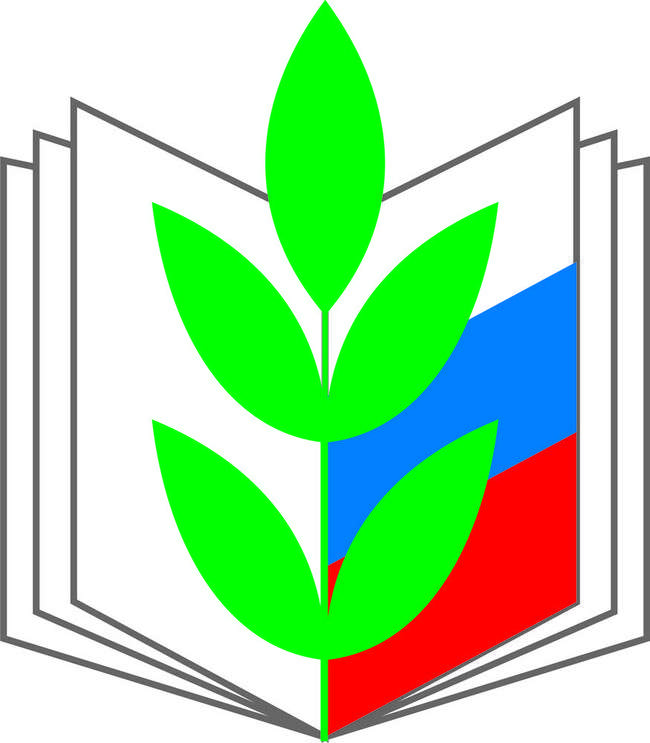 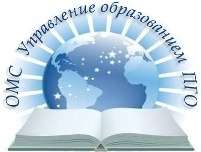 Регулирование трудовых и иных непосредственно связанных с ними отношений (ТК РФ, ст. 5)
- трудовым законодательством (включая законодательство об охране труда): ТК РФ, федеральными законами и законами субъектов РФ, содержащими нормы трудового права;
- иными нормативными правовыми актами, содержащими нормы трудового права: указами Президента РФ, постановлениями Правительства РФ и нормативными правовыми актами федеральных органов исполнительной власти, нормативными правовыми актами органов исполнительной власти субъектов РФ.
- нормативными правовыми актами ОМС УО ПГО. Трудовые отношения и иные непосредственно связанные с ними отношения регулируются в ОО коллективными договорами, соглашениями и локальными нормативными актами, содержащими нормы трудового права.
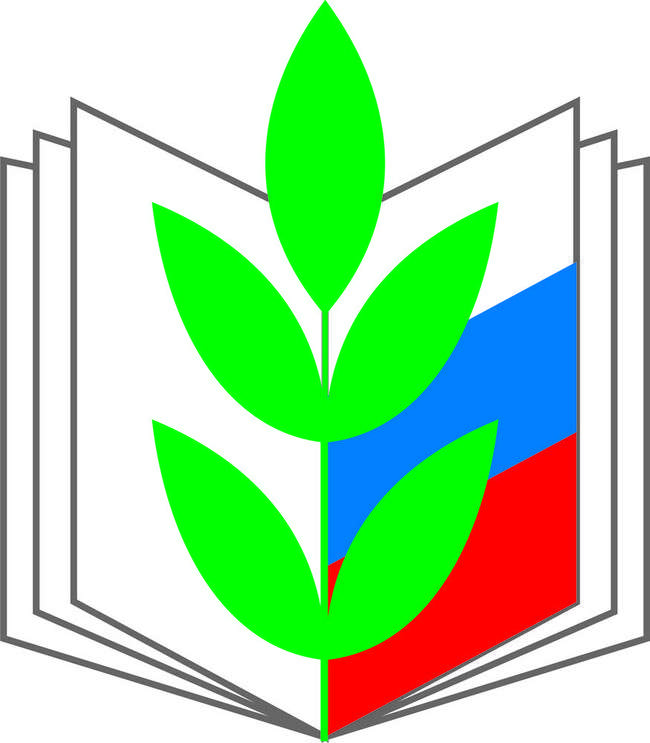 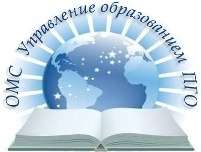 Функции КД и Соглашений
1 функция – повышение уровня трудовых прав и гарантий для работников по сравнению с теми, что установлены в законах, иных нормативных правовых актах (ч. 3 ст. 41 ТК РФ).
(20 % молодым педагогам; 35 % за работу в ночное время)
2 функция – первичное правовое регулирование, когда установлено, что те или иные вопросы социально-трудовых отношений являются сферой регулирования КД.
( ст.99 ТК ( сверхурочная), ст. 101 ТК ( ненормированный день),ст.116 ( дополнительные оплачиваемые отпуска ), ст.135 ТК 
( установление заработной платы)
3 функция – восполнение пробелов в праве.
(дистанционная работа, проведение ЕГЭ, работа в летних оздоровительных  лагерях, классное руководство)
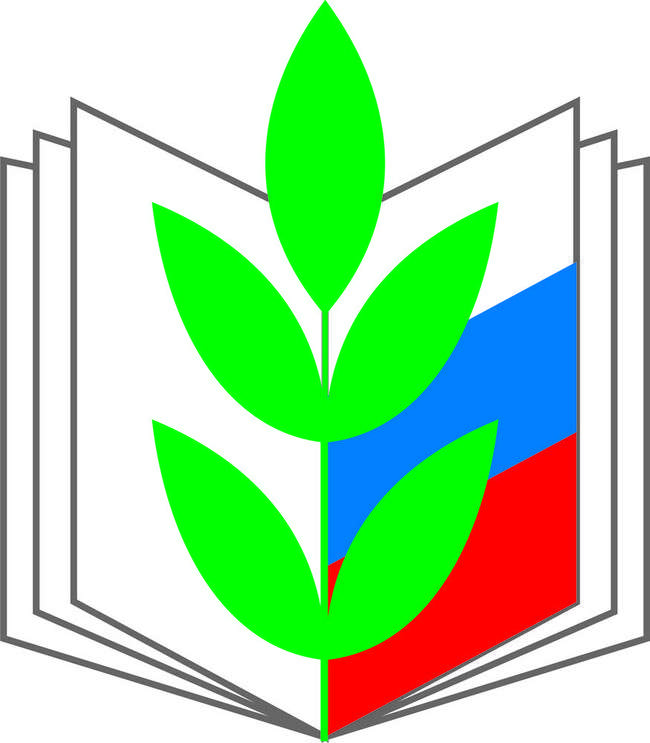 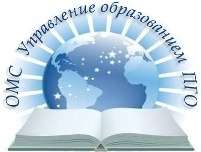 Сфера действия Соглашения
1.1. Стороны  Соглашения:
1.1.6. Условия настоящего Соглашения обязательны для его сторон, а также для образовательных организаций, подведомственных Органу местного самоуправления Управление образованием Полевского  городского  округа, в которых имеются первичные   организации Профсоюза  работников образования и науки Российской Федерации..
1.1.7. Условия настоящего Соглашения подлежат включению в коллективные договоры образовательных организаций, подведомственных Органу местного самоуправления Управление образованием Полевского городского округа.
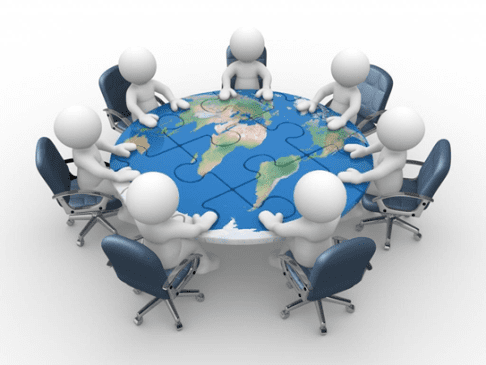 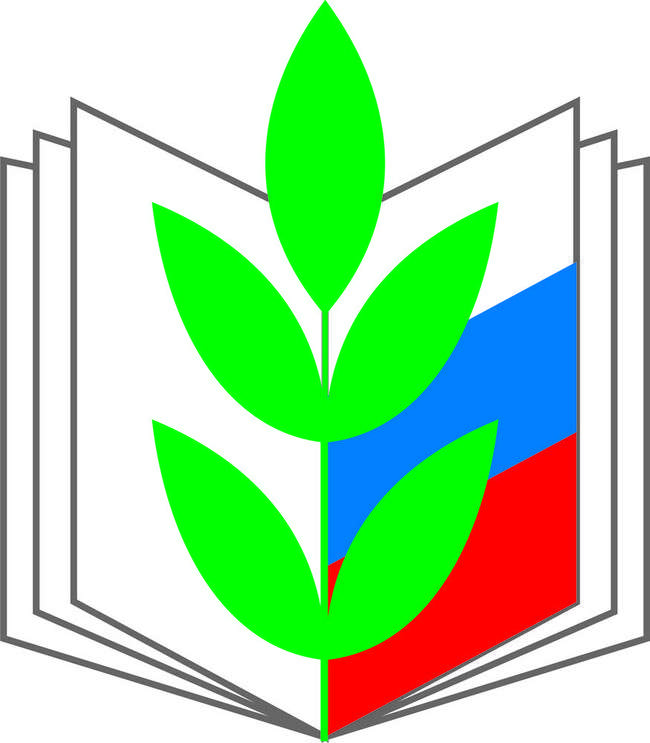 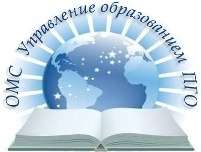 Раздел 2 –Обязательства сторон в области социально – трудовых и социально экономических  отношений
Пункт 2.4.  - обязательства Профсоюза
п. п. 2.4.1-контроль соблюдения  законодательства  о труде, об охране труда, КД, других НПА.
Правовой инспекцией Профсоюза, председателями ППО, ответственными по правовой работе ППО ОУ, уполномоченными по охране труда проведено :
Всего – 109 проверок 
три мониторинга  в 79 ОУ 
РТП-21 –выплата стимулирующих –апрель
Мониторинг  соблюдения требований Роспотребнадзора 
( чек-лист)- 18.02.21
Мониторинг выполнения трудового законодательства по охране труда в связи с введением новых Правил ( обучение персонала, внесение изменений в инструкции по охране труда)-25.03.21.
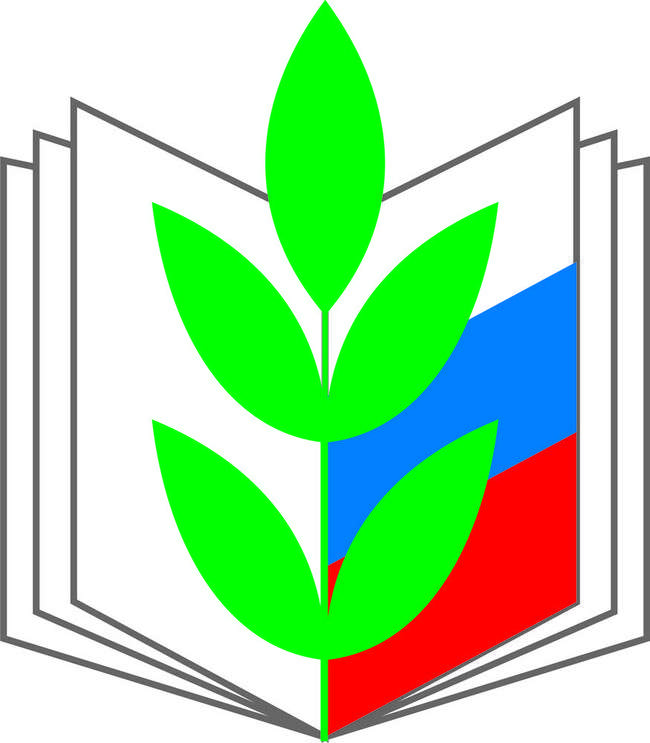 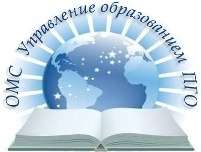 Раздел 2 –Обязательства сторон в области социально – трудовых и социально экономических отношений
Мониторинг соблюдения  мер профилактики при введении ограничительных мер по covid-19-апрель
Комиссионное обследование в ОУ уполномоченными по охране труда наличия СИЗ –в рамках месячника по охране труда.
РТП-21 по соблюдению трудового законодательства при заключении ТД и дополнительных  Соглашений на 2021-2022 учебный год (сентябрь 2021).
мониторинг  внесения изменений в НПА и ТД договоры работников при проведении индексации заработной платы (3,7%) (октябрь).
Совместная   прокурорская проверка по соблюдению трудового законодательства по охране труда ( МАОУ СОШ № 8, МБОУ СОШ № 20, МАОУ СОШ –лицей №  4, МБУ ДО ЦРТ им. Н.Е. Бобровой)
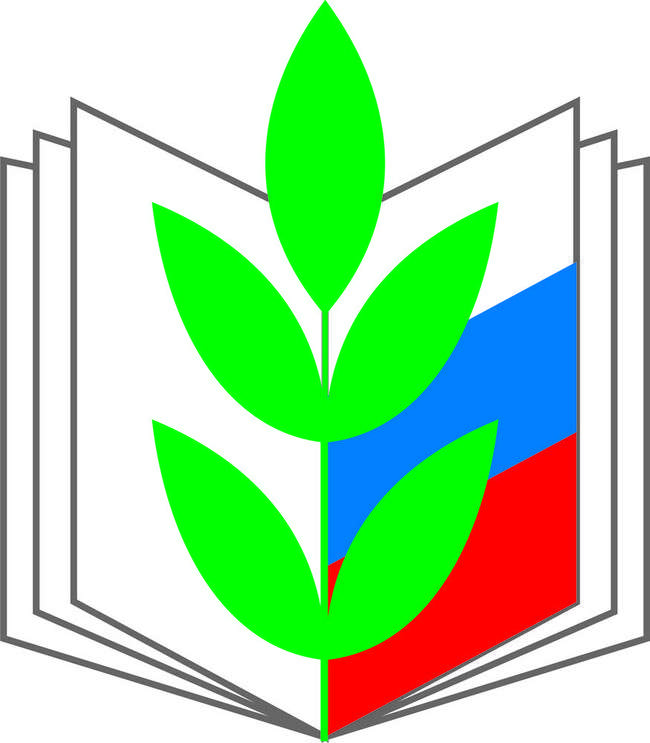 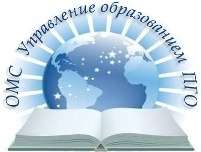 Раздел 2 –Обязательства сторон в области социально – трудовых и социально экономических  отношений
Пункт 2.4.3. Оказание бесплатной правовой помощи.
Разрешение коллективного спора в ГБОУ СО «Полевская школа» -28.02.21 г.- снижен уровень социальной напряженности
Индивидуальные трудовые споры :
Черникова В.Н. ( МАУ ДО ЦРТ им. П.П. Бажова)- уволилась –февраль 2021 г.
Антропова Е.А (МАУ ДО ЦРТ им. Бажова)- выплачено 21000 рублей стимулирующих выплат –апрель 2021 г.(  июнь 2021 г.)
Правовые консультации письменные :  назначение пенсии-2 человека, выплата стимулирующих -5 человек, МРОТ – 3 человека, вакцинация 21 человек.
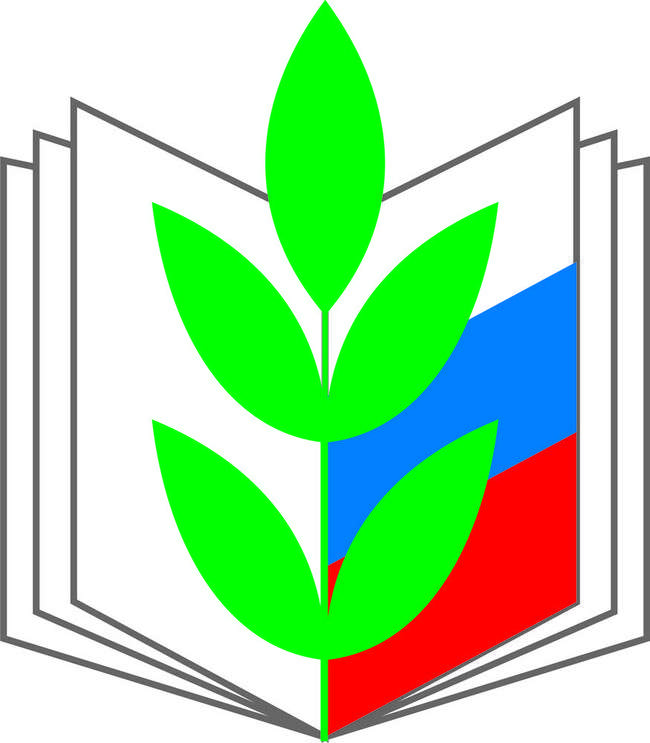 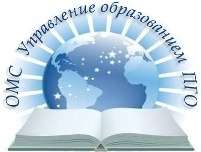 Раздел 2 –Обязательства сторон в области социально – трудовых и социально экономических  отношений
Пункт 2.4.4.  Вносить предложения по совершенствованию законодательства о труде и социальных гарантиях работников.
Внесено предложение  при формировании  бюджета МО на 2022-2023 года предусмотреть увеличение стипендий для  студентов «целевиков» (160000 рублей)  в  Подпрограмму  «Педагогические кадры» - согласовано.
Внесено предложение об издании муниципального нормативного акта по индексации заработной платы работников муниципальных ОУ с 1 октября 2021 на 3.7% (постановление Главы от 21.10.21 № 1010)
Внесено предложение ОМС УО ПГО  об издании НПА по индексации заработной платы руководителей ОУ на 3.7% с 1.10.21 г. ( на рассмотрении).
Направлены запросы  и получены ответы по вопросу введения НСОТ педагогических работников:
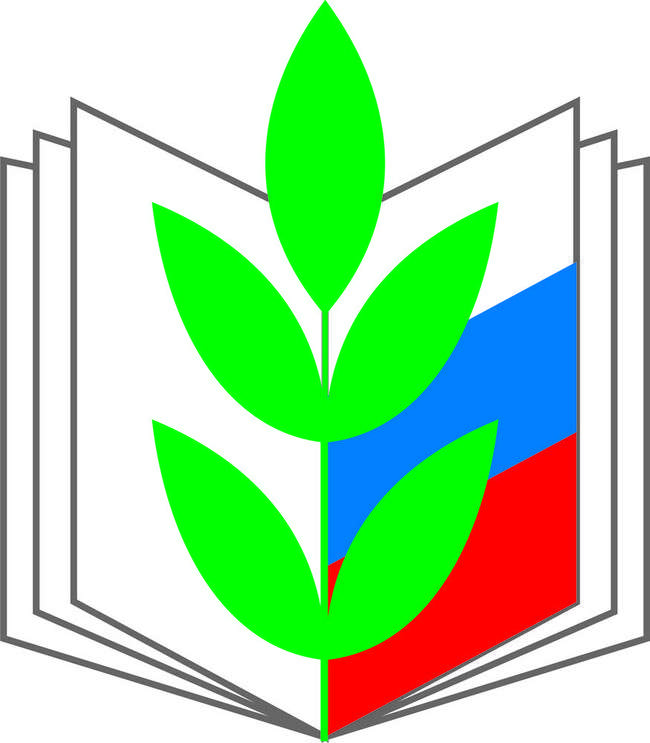 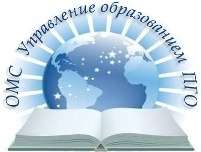 Раздел 2 –Обязательства сторон в области социально – трудовых и социально экономических  отношений
Председателю Российского профессионального союза работников образования –Меркуловой Г.И. (12.03.21 № 53),Якушеву В.В. (представителю Президента РФ в УФО) 14.04.21,Президенту РФ –Путину В.В., повторно Меркуловой Г.И.,Биктуганову Ю.И.- 14.04.21 г.-НСОТ
Погудину В.В. ( 29.04.21г.) – доп. гарантии молодым педагогам (Намятов С.Ю.).
Ветлужских А.Л.- 5.05.21 ( ПШ),
Поспелову К.С. 22.06.21, Кочеву И.Б. -22.06.21 –пед.кадры, 
27.10.21 – Поспелову К.С.- об издании НПА по привлечению работников ДОУ к работе в нерабочие дни. 
Куйвашеву В.В. – о правомочности пункт 9.2. в Постановлении Главного санитарного врача Свердловской области от 01.10.21 № 05-24/1( издано постановление от 14.10.21 № 05-24/2 с изменениями в пункте 9.2).
Роспотребназор Свердловской области-о дискриминации работников  при  посещении органов государственной и  муниципальной власти согласно Постановлении Главного санитарного врача Свердловской области от 01.10.21 № 05-24/1( получен ответ  2.11.21 № 08/50 министерство общественной безопасности Свердловской области)
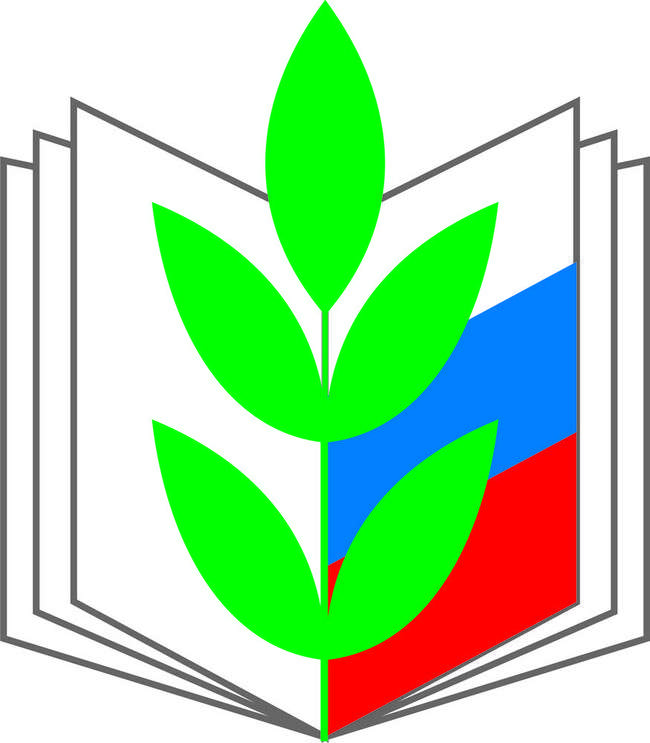 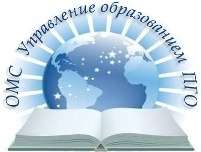 Раздел 2 –Обязательства сторон в области социально – трудовых и социально экономических  отношений
Обращение к специалистам  Министерства образования и молодежной политики Свердловской  области по вопросам : 
Срочности и сопровождения  проведения мониторинга функциональной грамотности учащихся ;
Выделения финансирования для проведения экспертизы здания ГБУ СО «Полевская школа»;
Правовые консультации по оформлению досрочной пенсии по старости 
( Пьянкова Ж.А., дистанционная работа – порядок оформление и правовые основания, СУОТ, введение новых правил по охране труда, обучение работников по новым Правилам, изменения в работе педагогических работников ДОУ, имеющих воспитанников с особенностями развития, оплата больничного листа при переводе работника другую организацию, процедура заключения КД , дополнительные соглашения к ТД и др).
- всего более – 180 консультаций.
Проведен  мониторинг соблюдения профилактических мер при введении ограничительных мер  в  ОУ при  covid-19-  март;
август – мониторинг  документации по готовности ОУ к новому учебному году, делопроизводство в ППО (31-ОУ и ППО).
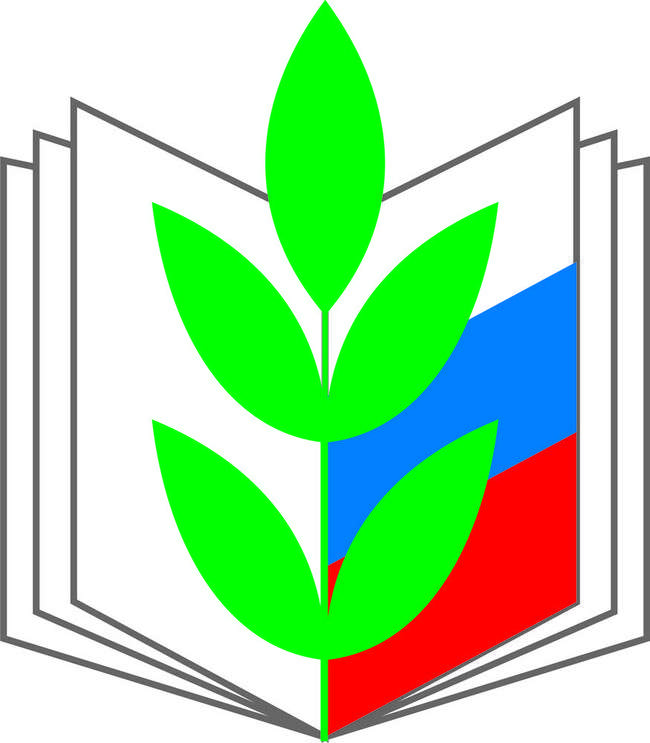 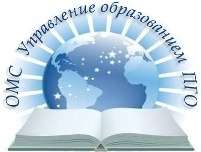 Раздел 2 –Обязательства сторон в области социально – трудовых и социально экономических  отношений
п.п. 2.4.5-  При проведении аттестации работников на соответствие занимаемой должности или квалификационную категорию представлять их интересы - выполняется.
2.4.6.- выполняются по мере поступления просьб от членов Профсоюза 
( направление ходатайств совместно с работодателями); 
п.п. 2.4.7. – вопросы по обеспечению жильем педагогов  ОУ ПГО неоднократно озвучивалась на встречах с Главой ПГО, направлялись обращения в администрацию города  с предложениями выхода на социальных партнеров 
( ОАО «СТЗ») о предоставлении жилья в новых строящихся домах, договоренности муниципалитета о специальной ипотеке ( оплата первого взноса из средств МО), оплата частичной стоимости найма жилья. Не удалось- отсутствие бюджетных денег для  введения этих льгот.
п.п.2.4.8. Оказывать работодателям необходимую консультационную, методическую, информационную помощь в целях профилактики нарушений трудового законодательства  -выполняется  
п.п. 2.4.9.  по мере обращений  (содействие работодателям по вопросам обжалования действий надзорных органов, влекущие нарушение прав.)
п.п.2.4.10 - выполняется – оказана материальная помощь за 9 месяцев на сумму- 67000 рублей; выделено заемных средств – 685 000 рублей.
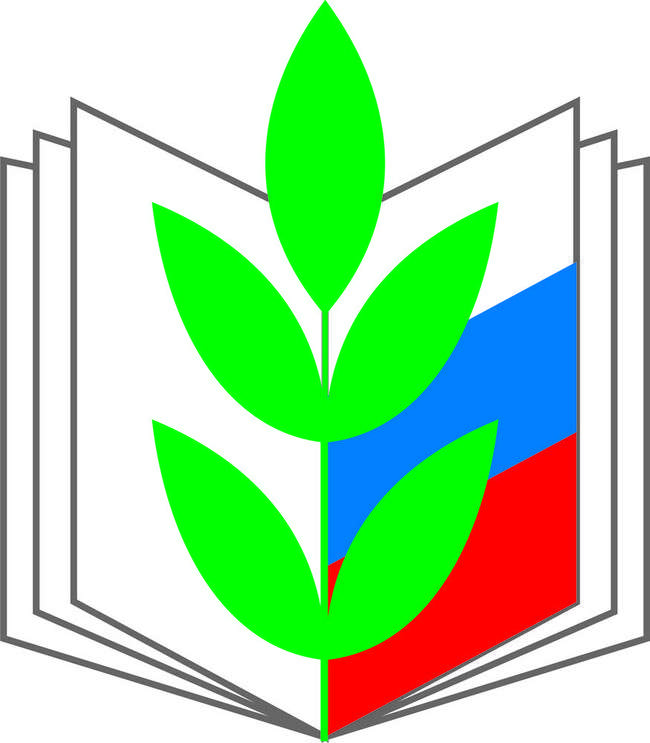 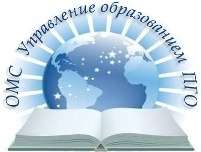 Раздел 2 –Обязательства сторон в области социально – трудовых и социально экономических  отношений
п.п.2.4.12  Горкомом профсоюза подготовлено  более 20  пособий по предотвращению нарушений трудового законодательства.
Выпущено более 40 правовых и информационных бюллетеней по текущим  изменениям трудового законодательства и законодательства по охране труда.
Совместные семинары профсоюза и работодателей  не проведено ( по плану 1 раз в год).
п.п.2.4.13 – при  обращении членов Профсоюза – в профком ОУ –уточняется ( рабочий стаж – досрочная по старости пенсия).
п.п. 2.4.14-  профсоюзный актив по итогам  проведения плановых мероприятий ГК Профсоюза  награждается согласно утвержденных Положений ( «Лучший председатель –ППО-20», «Лучший уполномоченный по охране труда», победители и призеры городских конкурсов и акций – «Лучший агитационный плакат « Ты нужен Профсоюзу-Профсоюз нужен тебе», «Сказка про охрану труда», «Первомай в моем сердце», «Энштейн-пати»- СМП, «Человек идущий», «Чтобы вирус не прошел»
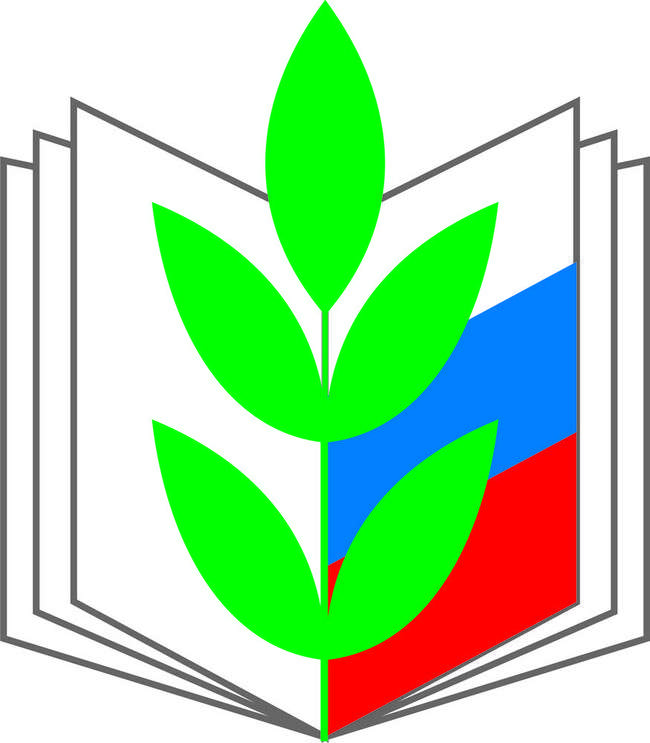 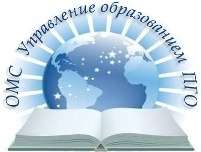 Раздел 2 –Обязательства сторон в области социально – трудовых и социально экономических  отношений
2.4.2 Награждать работников - членов Профсоюза премиями и ценными подарками по итогам работы в порядке, установленном выборными профсоюзными органами.Согласно действующим Положениям о городской спартакиаде работников ОО ПГО, Положению об областном Конкурсе «Молодой педагог-2020» Положениям о городских конкурсах :
«Лучший профсоюзный информационный уголок»
«Лучший информационный уголок по охране труда»
«Лучший профсоюзный агитационный плакат»
«Человек идущий -2021»
«Профсоюзный плакат в соцсетях  к 1 мая- «Первомай в моем сердце»
«Энштейн pahti»
«Молодой педагог 2021»
«Профсоюзная лотерея»
««Лучший  председатель ППО»
Выделено  финансирование на общую сумму-220,5 тыс. рублей из бюджета  городской организации Профсоюза.
Получена Грамота Законодательного собрания Свердловской области –Гребнева А.А., Грамота Главы ПГО- Антонова М.Ю.
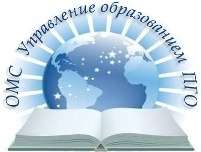 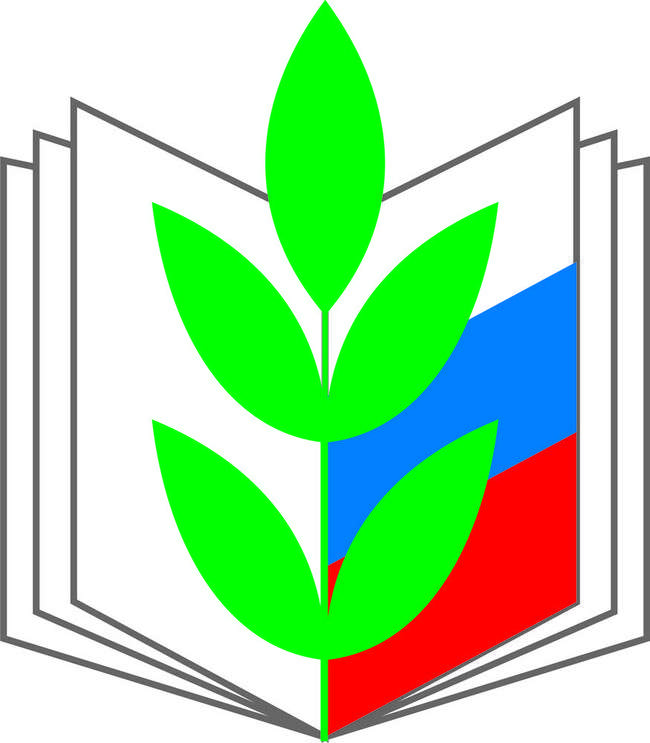 Раздел 3 .Оплата труда. Выплата компенсаций.Пункт 3.2. Управление  образованием и Профсоюз договорились:
П.3.2.2  При увеличении размеров субвенций  в первую очередь подлежат индексации размеры должностных окладов (ставок заработной платы) работников.
П. 3.2.3  При увеличении размеров субвенций работодатель принимает решение о распределении средств фонда и о повышении заработной платы  по согласованию с профсоюзным комитетом.
П.3.2.6 При совмещении должностей заработная плата работнику за выполнение одной нормы труда выплачивается не ниже  МРОТ, установленной в Свердловской области.
П. 3.2.4 При осуществлении образовательной организацией приносящей доход деятельности, Положение о распределении дохода принимается руководителем организации по согласованию с  профсоюзным  комитетом.
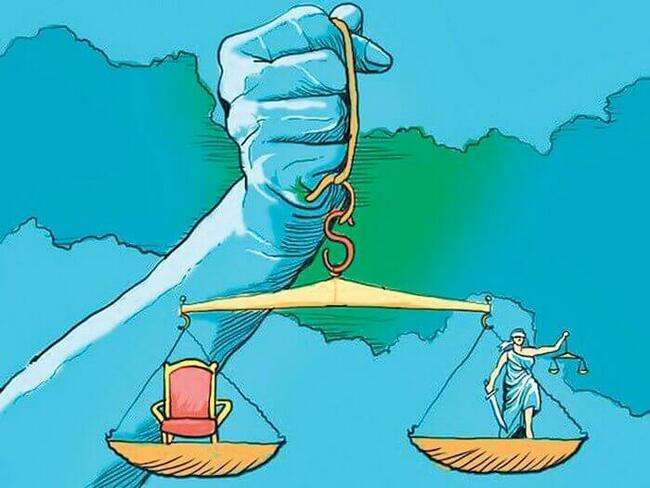 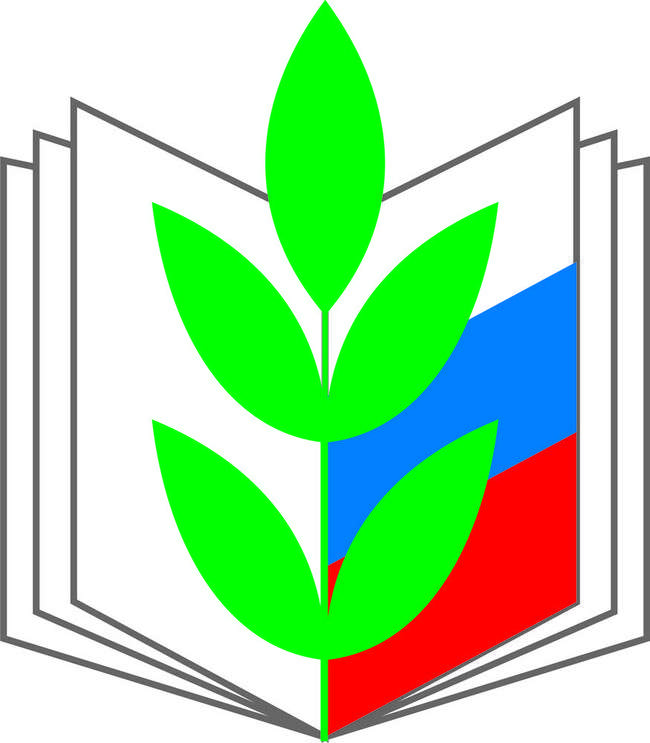 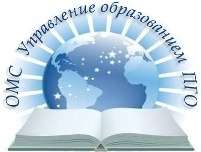 3.2. Стороны исходят из того, что работодатели:
3.2.9. Освобождают педагогических работников организаций, участвующих по решению уполномоченных органов исполнительной власти в проведении единого государственного экзамена (далее – ЕГЭ) в рабочее время, от основной работы на период проведения ЕГЭ с сохранением за ними места работы (должности), средней заработной платы на время исполнения ими указанных обязанностей. 
Педагогическим работникам, участвующим в проведении ЕГЭ, выплачивается компенсация за работу по подготовке и проведению ЕГЭ, размер и порядок выплаты которой регулируется правовыми актами Свердловской области.
3.2.12. За выполнение функций классного руководителя педагогическому работнику устанавливается доплата в размере не менее 100 рублей в расчете на одного обучающегося.
Конкретные размеры доплат педагогическим работникам за выполнение функций классного руководителя устанавливаются коллективными договорами и (или) локальными нормативными актами организаций.
Раздел 3 .Оплата труда. Выплата компенсаций.Пункт 3.3. Управление  образованием и Профсоюз  осуществляют контроль  за:
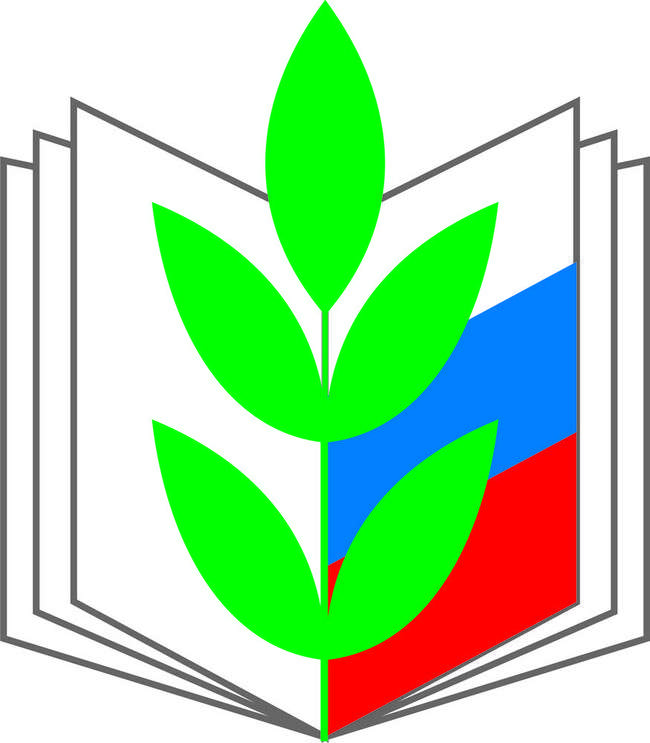 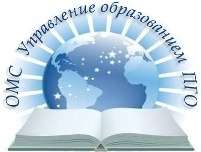 П.3.3.1. Установлением окладов, ставок заработной платы работникам образовательных организаций в соответствии  с установленными у них системами оплаты труда.
П.3.3.5. Своевременностью выплаты заработной платы, отпускных, реализацией гарантий и компенсаций работникам ОУ.
Пункт 3.4. Стороны согласились, что ОО разрабатывают и принимают по согласованию с профсоюзом  :
3.4.1.Положение об оплате труда, включающее следующие разделы :
Раздел о выплатах компенсационного характера;
Раздел о выплатах стимулирующего характера.
3.4.2.Положение об оказании материальной помощи.
3.4.3.Положение о порядке формирования и использования средств от приносящей доход деятельности.
3.4.4.Положение о комиссии по стимулированию работников.
3.4.5. Положение о распределении педагогической нагрузки   работников ОУ на новый учебный год.
3.4.6. В состав комиссии по премированию (стимулированию), по распределению  учебной нагрузки входит представить выборного профсоюзного органа (профкома).
3.4.7.Все Положения являются неотъемлемой приложениями к Коллективному договору ОУ.
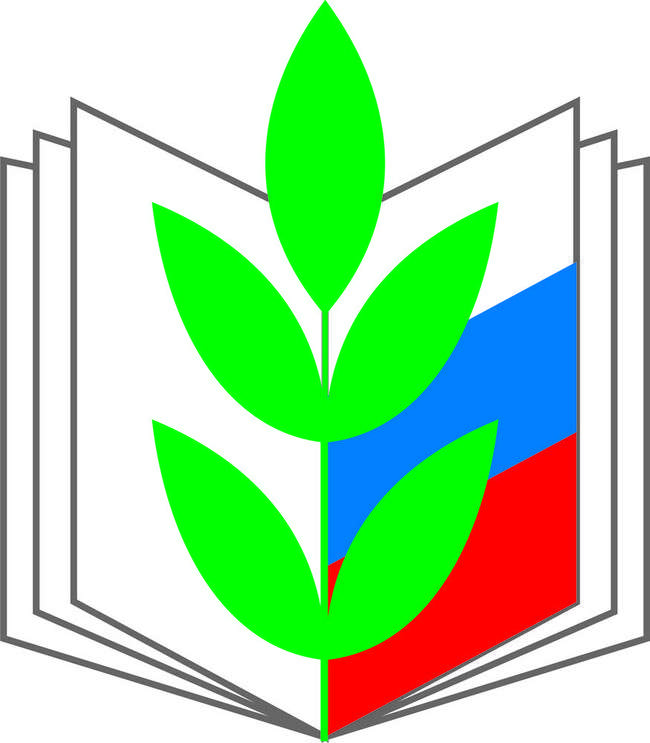 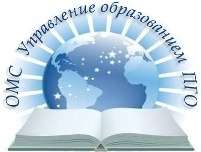 Пункт 3.4. Стороны согласились, что образовательные организации разрабатывают и принимают по согласовании с профсоюзным  комитетом .
3.4.8.При возможности перераспределения средств, предназначенных на оплату труда, стремясь к достижению доли условно постоянной части заработной платы работников в виде окладов (должностных окладов), ставок заработной платы в структуре их заработной платы (без учета районных коэффициентов и процентных надбавок к заработной плате лиц, работающих в районах Крайнего Севера и приравненных к ним местностях) не ниже 70%;3.4.9.Обеспечения зависимости заработной платы каждого работника от его квалификации, сложности выполняемой работы, количества и качества затраченного труда без ограничения ее максимальным размером;
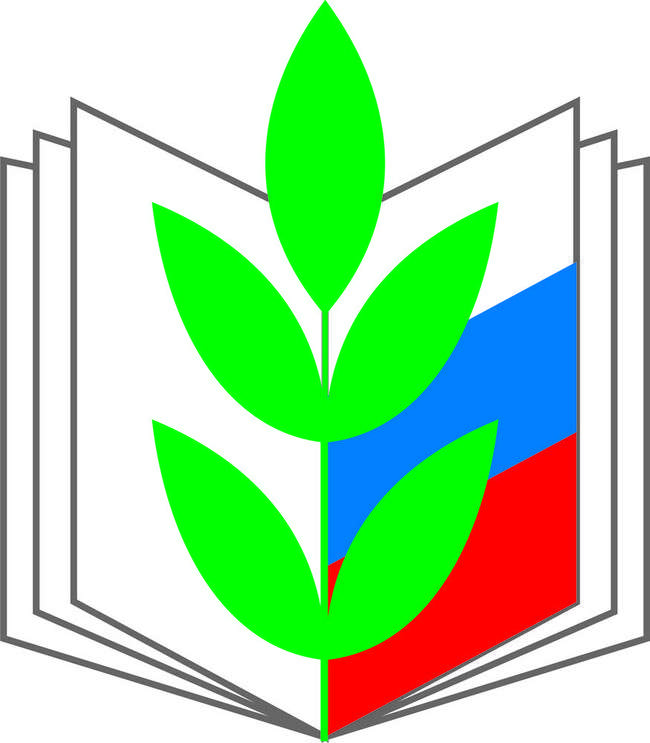 Пункт 3.5. Управление  образованием и Профсоюз  договорились:
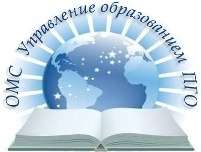 3.5.6. Выпускникам организаций профессионального и высшего образования, получившим   соответствующее  профессиональное   образование   в   первый  раз и трудоустроившимся по специальности в год окончания профессиональной образовательной организации или организации высшего образования, к окладу, ставке заработной платы устанавливается повышающий коэффициент 0,2, который образует новый размер оклада, а также все иные выплаты и повышения заработной платы, предусмотренные действующей в образовательной организации системой оплаты труда за первую квалификационную категорию, сроком на два года.
3.5.7. Педагогическим работникам , в отношении которых аттестационной  комиссией образовательной организации  принято решение о соответствии с занимаемой должностью, устанавливается выплата по повышающему коэффициенту к окладу , ставке заработной платы 0.1.
3.5.8. Руководителям муниципальных образовательных организаций, прошедшим аттестацию на соответствие занимаемой должности , по решению соответствующей аттестационной комиссии устанавливается повышающий коэффициент не менее 0.2 на основании локального нормативного акта работодателя
3.5.9. Работникам образования при выделении путёвки в санатории-профилактории работодателем предоставляются дни для лечения по данной путёвке (без нарушения образовательного процесса). По желанию работника указанные дни предоставляются в счёт ежегодного оплачиваемого отпуска за соответствующий год либо без сохранения заработной платы.
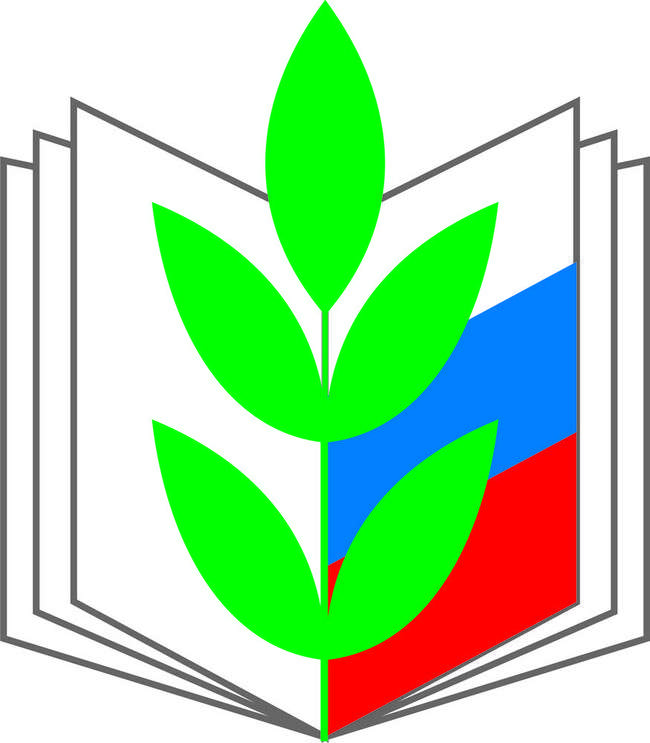 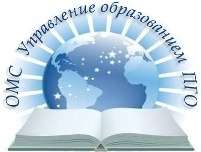 3.5. ОМС Управление образованием  и Профсоюз договорились:
3.5.10. В лагере с дневным пребыванием детей, создаваемом на базе общеобразовательной организации  устанавливается доплата  к  окладу из средств, заложенных на оплату труда в стоимость путевки в соответствии с постановлением к правительства Свердловской области. Минимальный  размер средств от стоимости путевки, направляемый на заработную плату работников устанавливается постановлением Главы  Полевского городского округа.
В случае если учителю при этом поручено выполнение обязанностей, предусмотренных квалификационными характеристиками по должности «воспитатель», с ним заключается дополнительное соглашение, в котором определяется срок и объем дополнительно выполняемой работы, а также размер дополнительной оплаты за увеличение объема работ из средств, предусмотренных на организацию летней оздоровительной кампании
3.5.13. Заработная плата работников  образовательных организаций,   (без учета премий и иных выплат стимулирующего характера) при изменении системы оплаты труда не может быть меньше заработной платы (без учета премий и иных выплат стимулирующего характера), выплачиваемой работникам до ее изменения, при условии сохранения объема трудовых (должностных) обязанностей работников и выполнения ими работ той же квалификации.
3.5.14. Объем учебной нагрузки (педагогической работы) педагогических работников устанавливается исходя из количества часов по учебному плану и учебным программам, обеспеченности кадрами, других условий работы в данной общеобразовательной  организации.
Учебная нагрузка (педагогическая работа), объем которой больше или меньше нормы часов за ставку заработной платы, устанавливается только с письменного согласия работника.
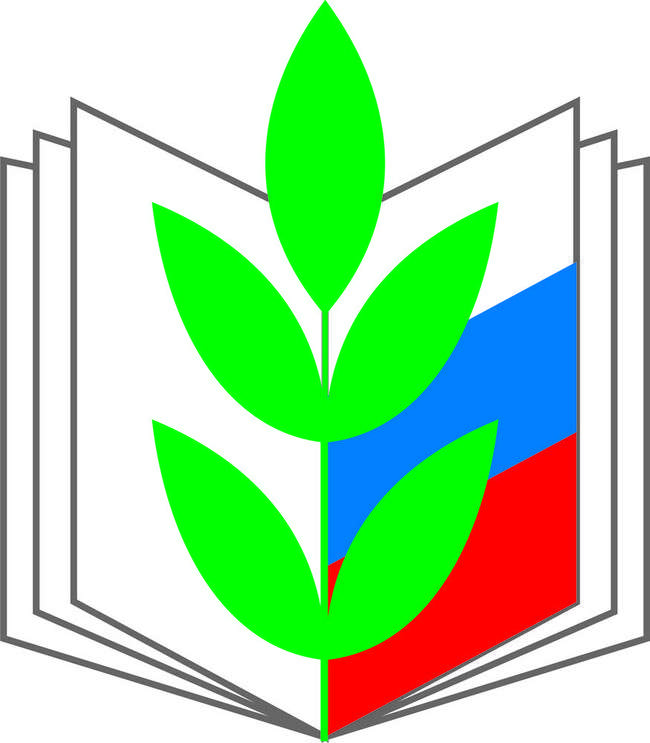 Раздел 3 –обязательства Профсоюза членам Профсоюза ( пункт 3.6)-выполнен
Выполнены в полном объеме:
Материальная помощь – 67 000 /28 чел.
Заемные средства – 685 000 / 54 чел.
Посещение  бассейна – 100 000/ 265 чел. 
Санаторное лечение -  16 500/ 11 чел.
Профсоюзная путевка -  12 000/  5 чел.
Дни здоровья в ОО  - 50 000/ 150 чел.
Проект «Театральное турне»- 35 000/ 35 чел.
Дисконтная карта  «Профсоюз»                - 45000/ 209 чел.
В 2021 году в организации появились еще  две традиции:
Возложение  корзины цветов  от членов Профсоюза в День Победы
Первомайский экологический субботник у памятника 1 Мая в с. Мраморское
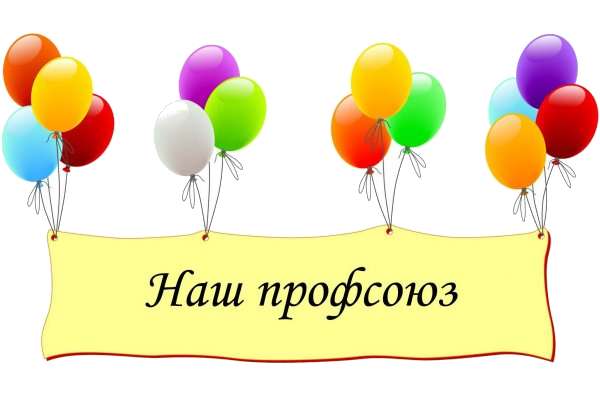 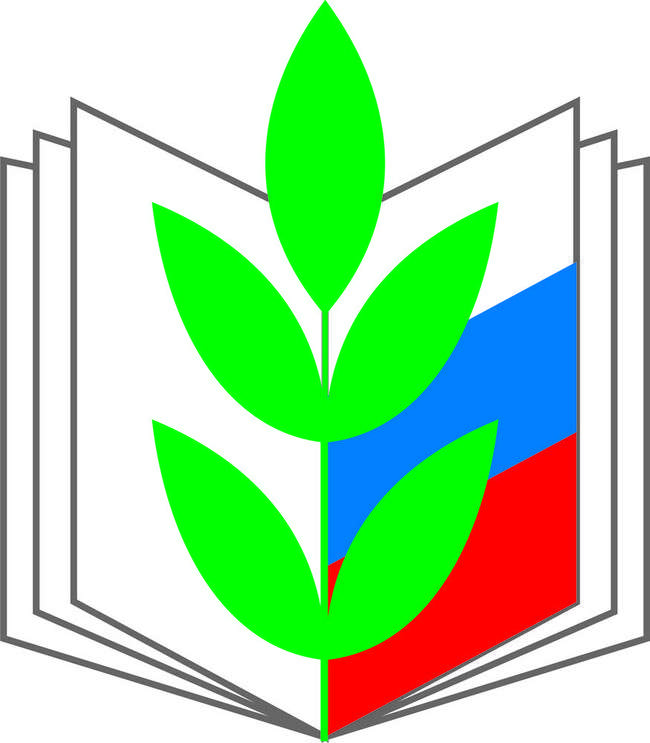 Раздел 3 –обязательства Профсоюза членам Профсоюза ( пункт 3.6)-выполнен
Оказана  материальная помощь на общую сумму – 63 000 рублей 
( школы – 5 человека -19 000 рублей, дошкольные учреждения – 7 человека –12 000 рублей, МБУ ДО –3  человек  -25 000 рублей , ГОУ СО -2  человека -7000 рублей). 
Поздравление юбиляров работников – 45 000 рублей / 32 чел.
Поздравление юбиляров ОУ                  - 12 000 рублей / 3 ОУ

в случае смерти близкого родственника -       2000 рублей
в случае  операции (полостной)             - до 10 000 рублей
в случае пожара                                      -  до 70000 рублей
в связи с юбилейными датами  (50,55 ) -         2000 рублей
при рождении ребенка                           -          2000 рублей
при бракосочетании                               -   до   2000 рублей
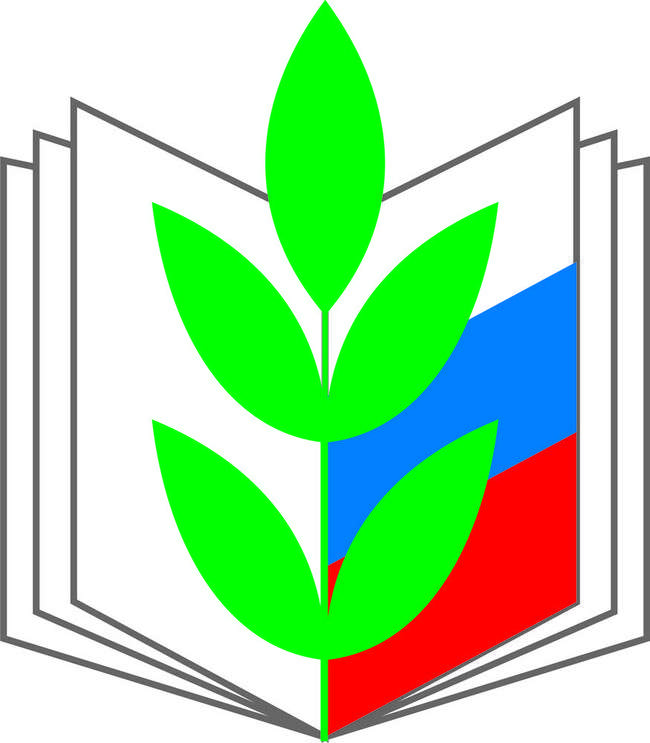 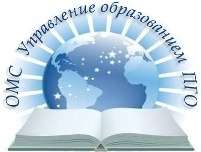 Раздел 4 –Повышение  квалификации, получение дополнительного образования, повышение квалификации
Пункт 4.1.7 – совместная работа по созданию СМП- пункт реализуется, работа со систематизации работы и  привлечению молодых педагогов идет по плану.
Пункт 4.1.8 -  создание систем наставничества . Два педагога –наставника включены в Областной Клуб «Наставник» при Министерстве образования и молодежной политики Свердловской области. Предусматривать в Положении об оплате труда не менее 10 % оплаты от оклада наставнику молодого педагога – выполняется частично.
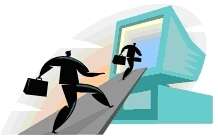 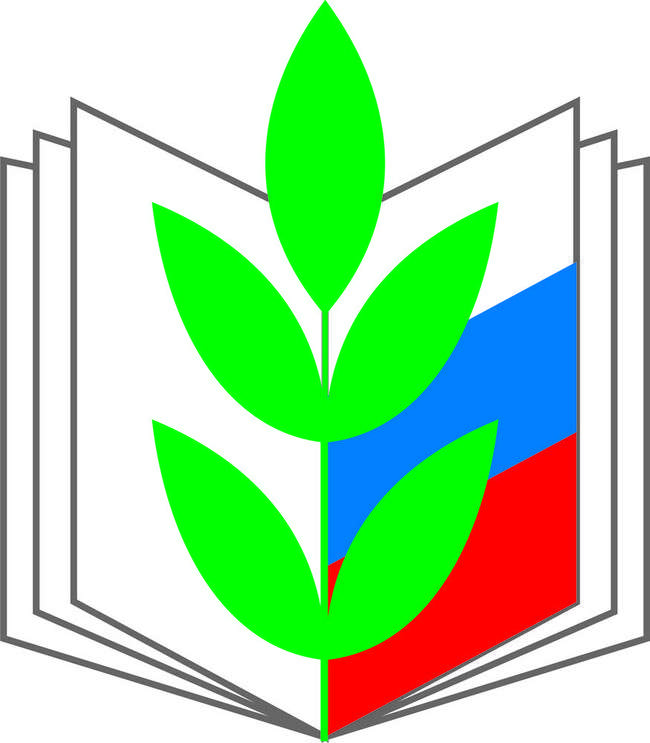 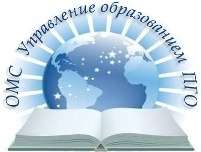 Раздел 5 Охрана труда и здоровья
Пункт 5.2.5 – содействуют заключению муниципального Соглашения по охране труда – не выполнен
Пункт 5.2.7 – работа  с ФСС по возврату 20% страховых взносов на предупредительные меры по охране труда- не полностью.
Пункт 5.3.5 – специалист по охране труда – штатная должность ( на 0.5 ставки)- не полностью
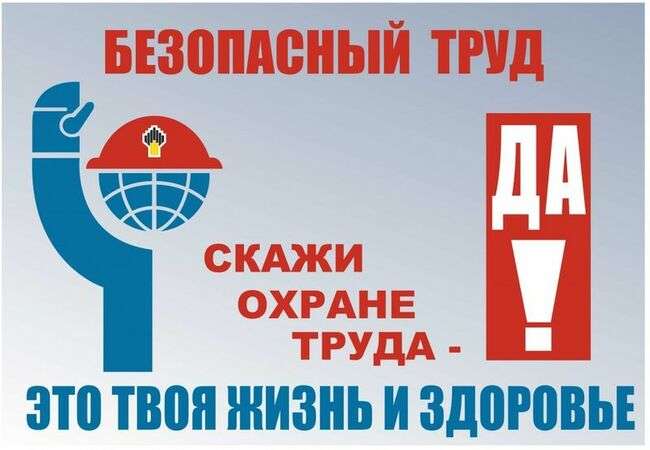 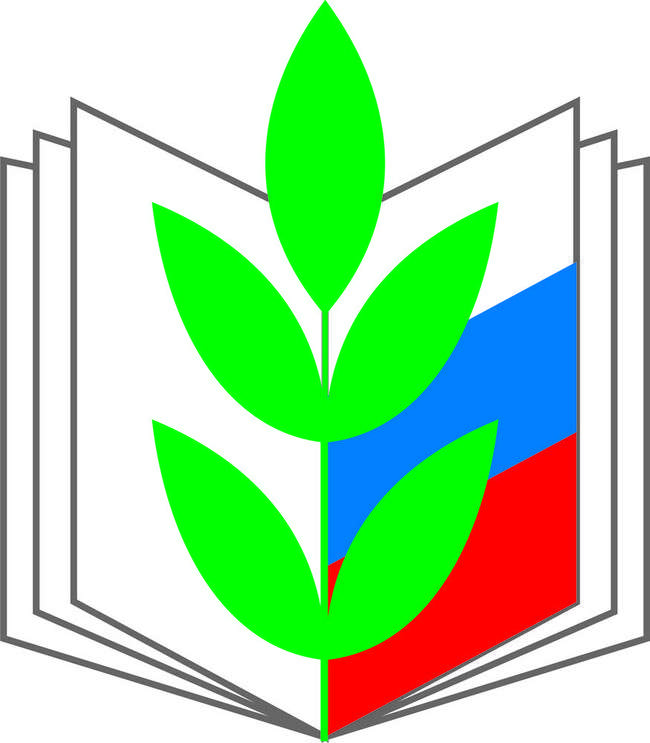 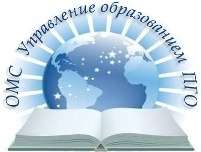 Раздел 5 Охрана труда и здоровья
5.4.2. Участвуют в разработке мероприятий  по охране труда, в проведении семинаров, совещаний, выставок, конкурсов,  месячников по охране труда
5.4.3. Проводят ежегодные  городские  конкурсы по охране труда и учебно-воспитательного процесса ,  на звание «Лучший уполномоченный по охране труда», «Лучшее ОУ по организации работы по охране труда», «Лучший агитационный плакат по охране труда» среди образовательных учреждений.
5.4.4. Проводят заседания совместной координационной комиссии по охране труда в соответствии с ежегодным планом работы комиссии.
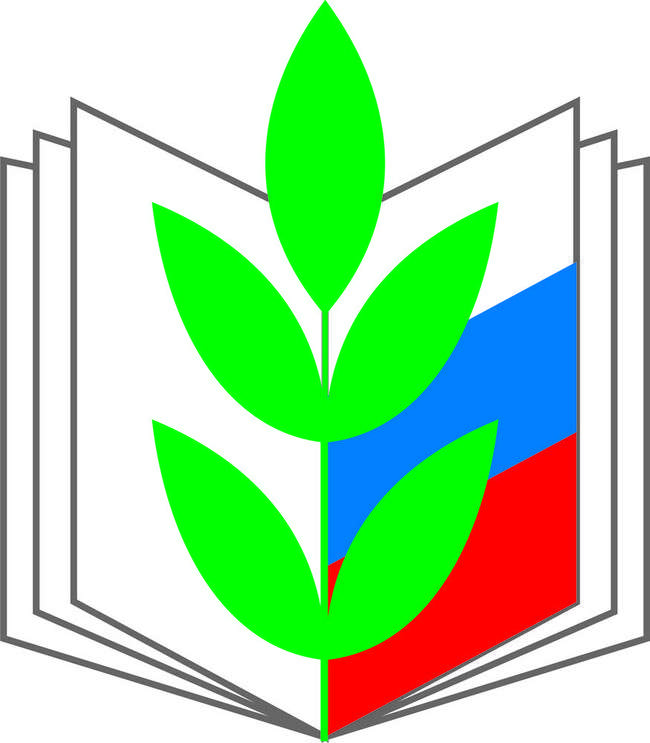 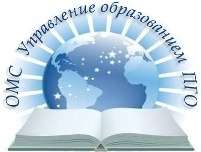 Раздел 5 Охрана труда и здоровья
5.6.1. Содействует созданию общественных комитетов (комиссий) по охране труда, выборам уполномоченных (доверенных) лиц по охране труда профсоюзных комитетов.
Осуществляет общественный контроль соблюдения законных прав и интересов работников в области охраны труда в соответствии со статьей 25 Федерального закона от 12 января 1996 года № 10-ФЗ «О профессиональных союзах, их правах и гарантиях деятельности» через уполномоченных по охране труда. 
Проводит проверки состояния условий труда не менее 2-3 раз в год ( в 2021 году проведена РТП соблюдения законодательства по охране труда (СИЗ), соблюдение предупредительных норм при распространений covid-19, мониторинг наличия Соглашений по охране труда в ОУ и СУОТ во время приемки ОУ к началу учебного года, прокурорская проверка по охране труда ( 4 ОУ – определение  рисков-документация), чек –лист по введении новых Правил по охране труда ( подготовка инструкций, обучение работников, внесение изменений в СУОТ).
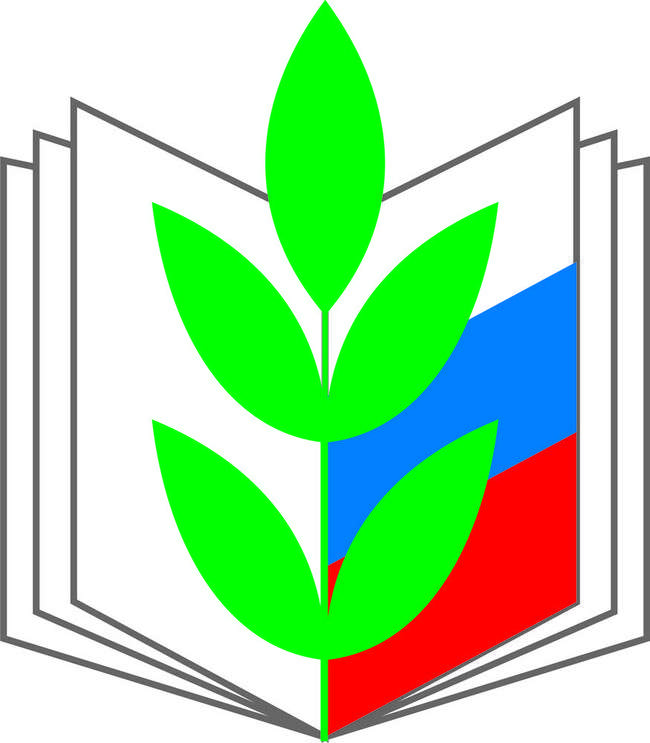 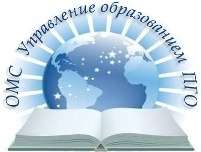 Раздел 5 Охрана труда и здоровья
5.6.2. Координирует деятельность, обучает внештатных технических инспекторов  труда,  уполномоченных по охране труда- внештатный технический инспектор труда –(Иванова О.Б.- проходит обучение 2 раза в год -25.11.21 –Екатеринбург), семинары совещания уполномоченных проходят на регулярной основе третий  четверг каждого месяца.
5.6.3. Обеспечивает    первичные организации Профсоюза нормативной правовой документацией по охране труда, оказывает им методическую помощь. За отчетный период по тематике «Охрана труда»- выпущено и направлено в ППО ОУ-15 информационных бюллетеней.
5.6.4. Оказывает помощь членам Профсоюза в реализации их права на  безопасные и здоровые условия труда, социальные льготы. ( решен вопрос о доплатах за работу во вредных условиях –класс 3.1 , работу в ночное время , выходные  и праздничные дни сверх МРОТ).
5.6.6. Методические  разъяснения  и консультации при дистанционной работе ,  порядок и правовые основания вакцинирования работника и его отстранения от работы, медицинские отводы. Также выпускались информационные бюллетени  о порядке по предоставлению ежегодных оплачиваемых отпусков, отпусков без сохранения заработной платы.
5.6.7. Выделяет дотацию на удешевление стоимости путевки в профилакторий «Юбилейный»  для работников -  членов Профсоюза.
При стоимости путевки в санаторий 7000 рублей-дотация члену профсоюза составляет 1500 рублей.
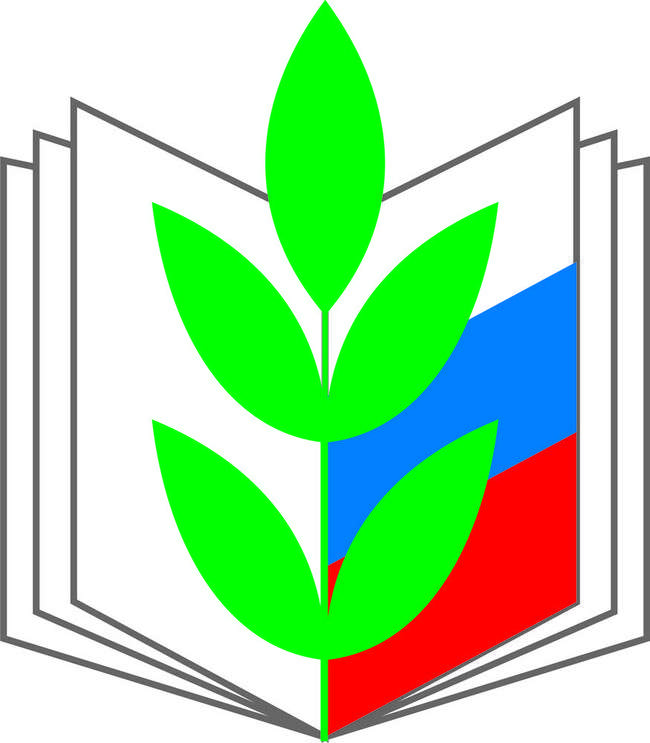 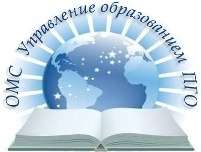 Механизм социального партнерства, гарантии деятельности профсоюзных органов
Пункт 6.3.6  - Работодатель обязан  устанавливать доплаты в размере до 50 процентов размера оклада (должностного оклада) работникам образовательных организаций, избранным председателями профсоюзных организаций, в размере до 30 процентов размера оклада (должностного оклада) уполномоченным по охране труда за счет средств работодателя за дополнительную работу по реализации в образовательном учреждении государственно-общественных  принципов управления .
Пункт 6.3.8 - Размещать на сайте образовательной организации страницу «Профсоюз» первичной профсоюзной организации  на сайте ОУ.
Пункт 6.6. Профсоюз обязуется:
Проводить конкурс «Лучший социальный партнер» среди руководителей  образовательных организаций по решению выборного коллегиального органа Полевской городской  организации ( не проводился т.к. для участия в Областном конкурсе  нет в условий – показатели  членства низкие. Для присвоения звания «Лучший социальный партнер» необходимое членство должно составлять 75 процентов).
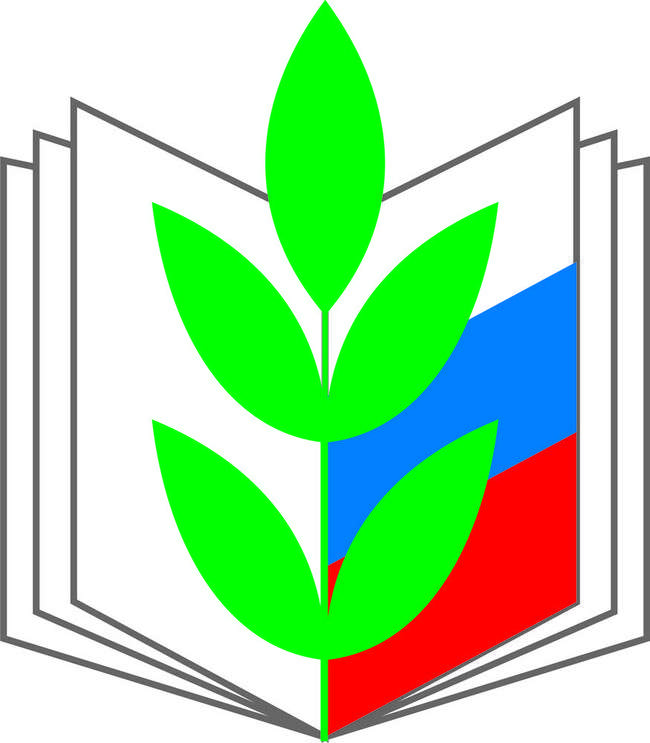 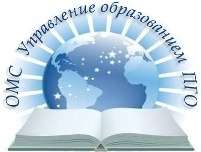 ПРИЛОЖЕНИЯ
Примерное положение о порядке распределения педагогической нагрузки работников образовательной организации на учебный год
Порядок согласования с выборным органом первичной профсоюзной организации локальных нормативных актов при их принятии
Примерное положение о комиссии по стимулированию работников образовательной организации
Перечень должностей, по которым совпадают должностные обязанности, учебные программы, профили работы и устанавливается повышение окладов, ставок заработной платы за квалификационную категорию
Перечень должностей работников организаций размер окладов которых подлежат повышению на 25 процентов за работу в ОО, расположенных в сельской местности.
Положение о городской комиссии по заключению и реализации Соглашения
Положение о классном руководстве
СПАСИБО ЗА ВНИМАНИЕ !
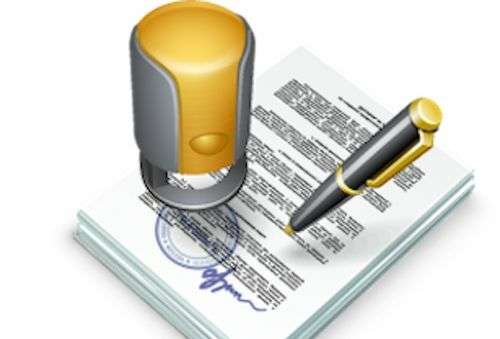 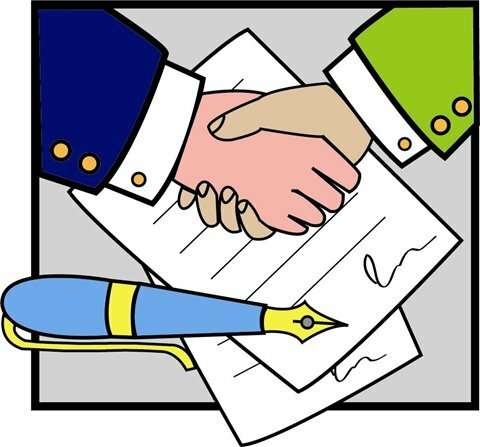